SPREEKBEURT GROENLINKS
Een mooi cijfer begint hier
INFORMATIE
Opgericht op 24 november 1990
Fusie van de CPN, EVP, PPR en PSP
Progressief
Oppositiepartij met 14 zetels in de Tweede Kamer
300 lokale afdelingen en 12 provinciale afdelingen
Ruim 30.000 leden
VOLG ONS OP:
Facebook:
GroenLinks
Instagram: 
@groenlinks
Twitter: 
@groenlinks
Of word lid via https://wordlid.groenlinks.nl/!
EN NU ZELF VERDER...
Op www.groenlinks.nl en onze sociale media vind je verdere informatie over jouw onderwerp. In ons spreekbeurtbestand vind je handige links voor het opzoeken van informatie.

Kom je er toch niet uit? Stuur een mailtje naar vragen@groenlinks.nl
TITEL IN HOOFDLETTERS
Titels in Arial Black, lettergrootte 33.

En de rest van de tekst in Open Sans, lettergrootte 18.
HEEL VEEL SUCCES!
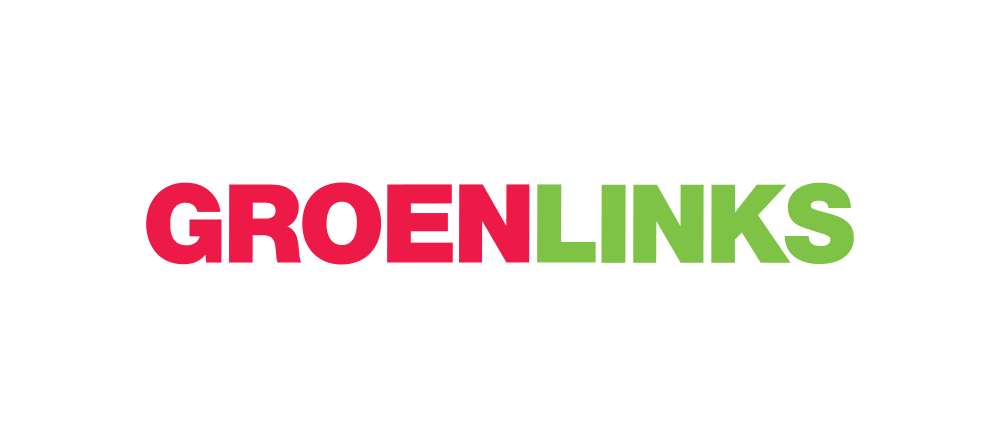 Je kunt hier zelf natuurlijk ook nog een andere foto plaatsen